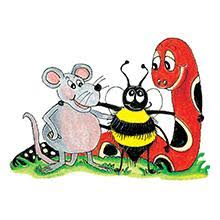 Jolly Grammar 3-19
crazy
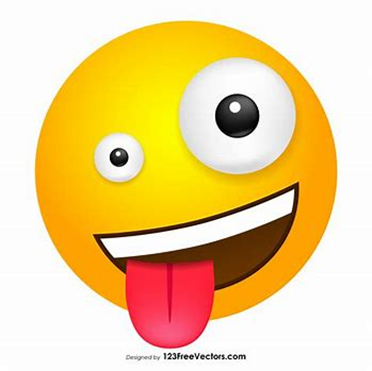 crazy
 taste
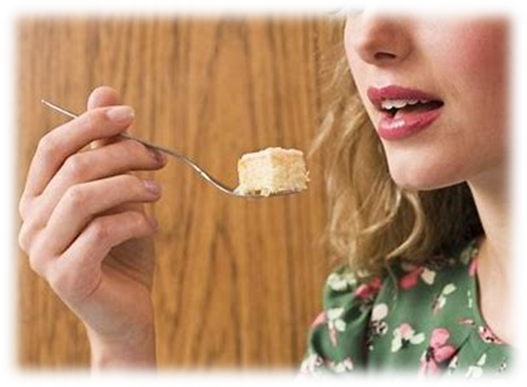 crazy
 taste
 basic
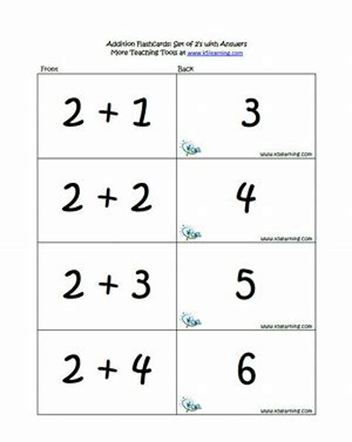 crazy
 taste
 basic
 baby
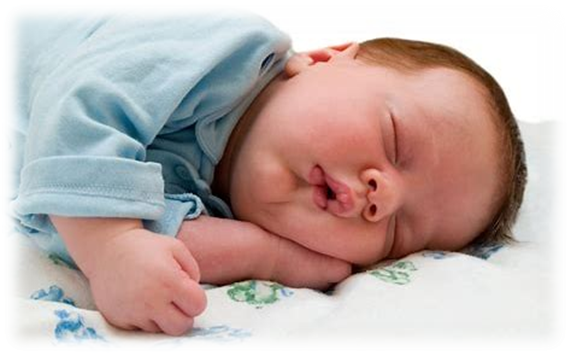 crazy
 taste
 basic
 baby
 haste
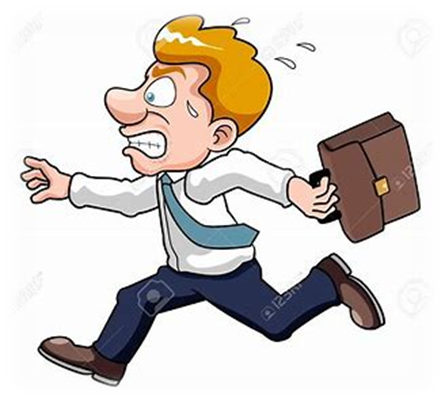 crazy
 taste
 basic
 baby
 haste
 maple
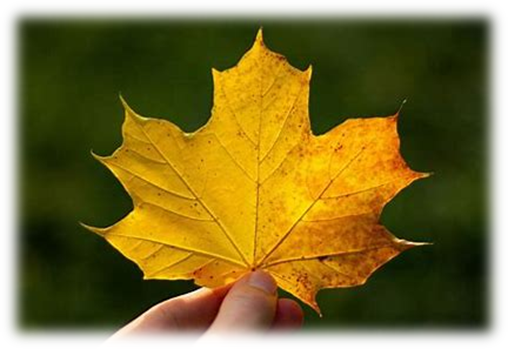 crazy
 taste
 basic
 baby
 haste
 maple
7. inhaler
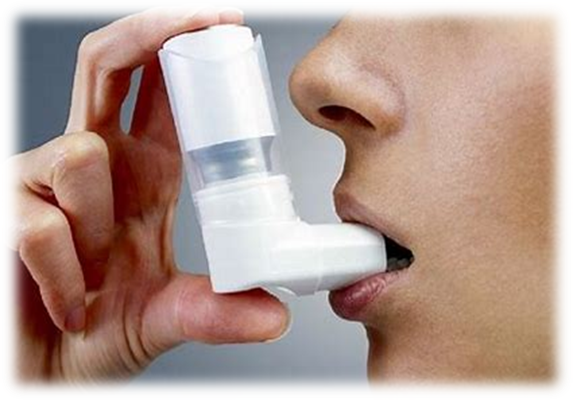 crazy
 taste
 basic
 baby
 haste
 maple
7. inhaler
8. pastry
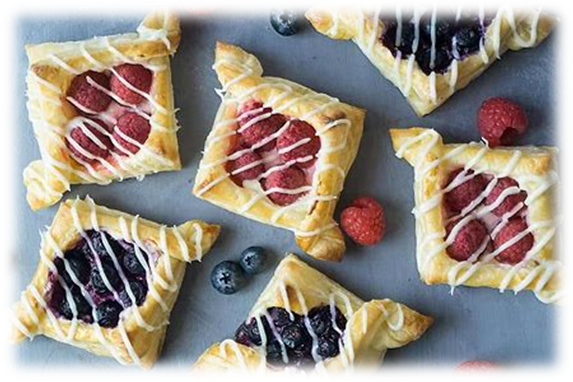 crazy
 taste
 basic
 baby
 haste
 maple
7. inhaler
8. pastry
9. acorn
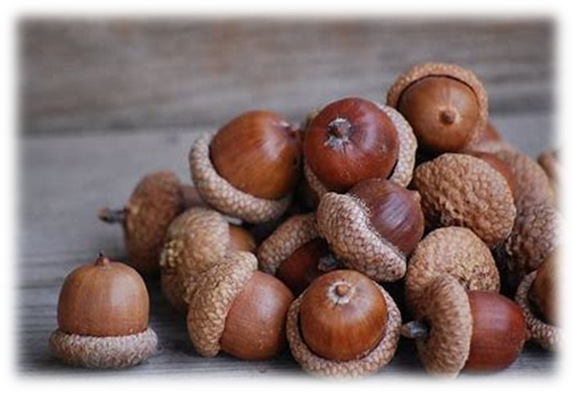 crazy
 taste
 basic
 baby
 haste
 maple
7. inhaler
8. pastry
9. acorn
10. stable
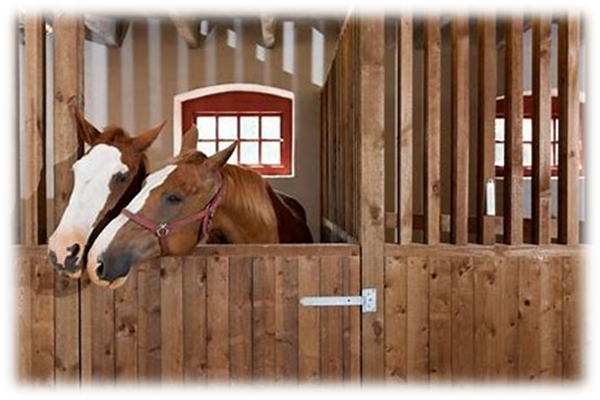 crazy
 taste
 basic
 baby
 haste
 maple
7. inhaler
8. pastry
9. acorn
10. stable
11. vacant
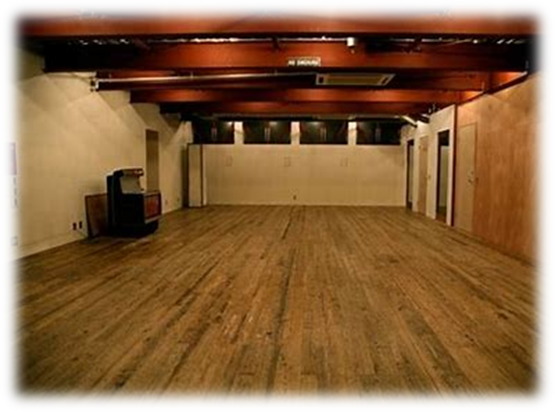 crazy
 taste
 basic
 baby
 haste
 maple
7. inhaler
8. pastry
9. acorn
10. stable
11. vacant
12. chamber
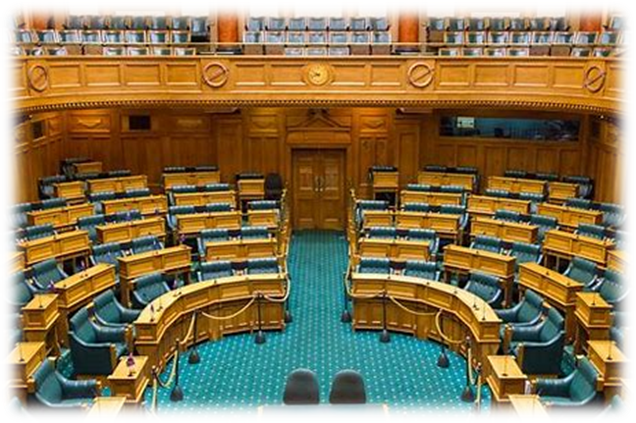 crazy
 taste
 basic
 baby
 haste
 maple
7. inhaler
8. pastry
9. acorn
10. stable
11. vacant
12. chamber
13. plague
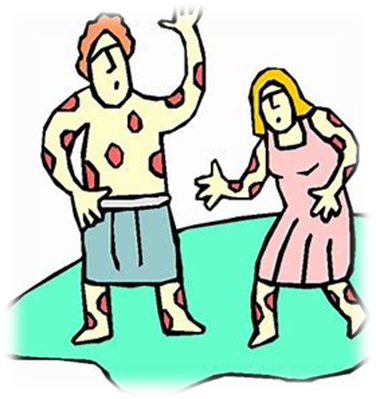 crazy
 taste
 basic
 baby
 haste
 maple
7. inhaler
8. pastry
9. acorn
10. stable
11. vacant
12. chamber
13. plague
14. chaotic
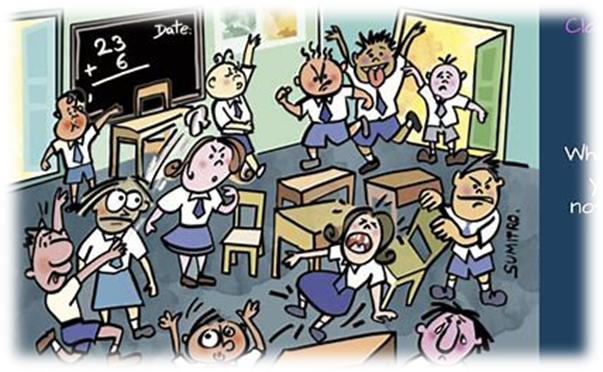 crazy
 taste
 basic
 baby
 haste
 maple
7. inhaler
8. pastry
9. acorn
10. stable
11. vacant
12. chamber
13. plague
14. chaotic
15. stranger
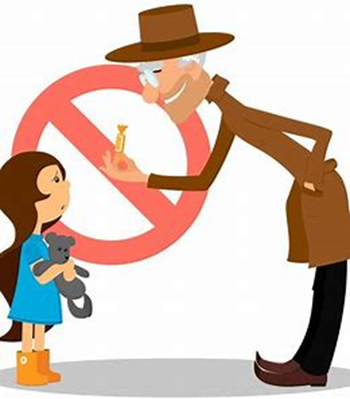 crazy
 taste
 basic
 baby
 haste
 maple
7. inhaler
8. pastry
9. acorn
10. stable
11. vacant
12. chamber
13. plague
14. chaotic
15. stranger
16. adjacent
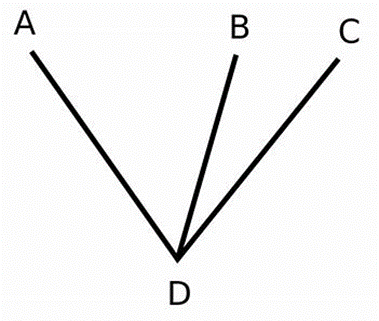 crazy
 taste
 basic
 baby
 haste
 maple
7. inhaler
8. pastry
9. acorn
10. stable
11. vacant
12. chamber
13. plague
14. chaotic
15. stranger
16. adjacent
17. newspaper
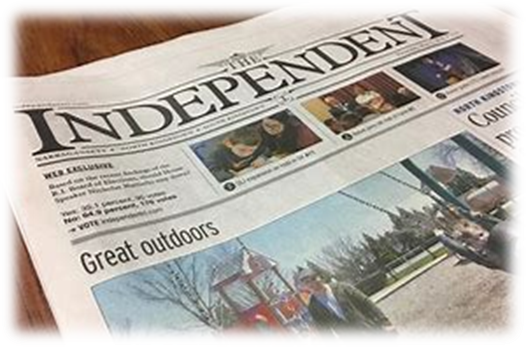 crazy
 taste
 basic
 baby
 haste
 maple
7. inhaler
8. pastry
9. acorn
10. stable
11. vacant
12. chamber
13. plague
14. chaotic
15. stranger
16. adjacent
17. newspaper
18. conversation
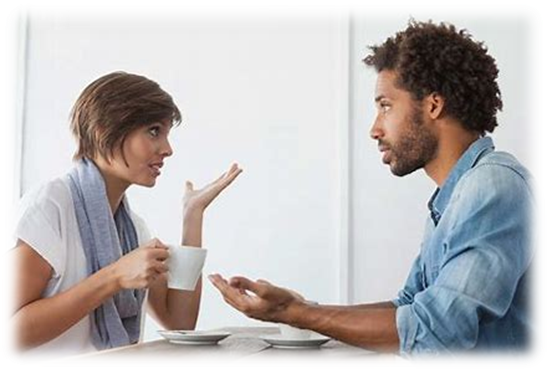 Activity Page:
Contraction
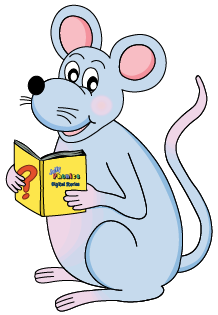 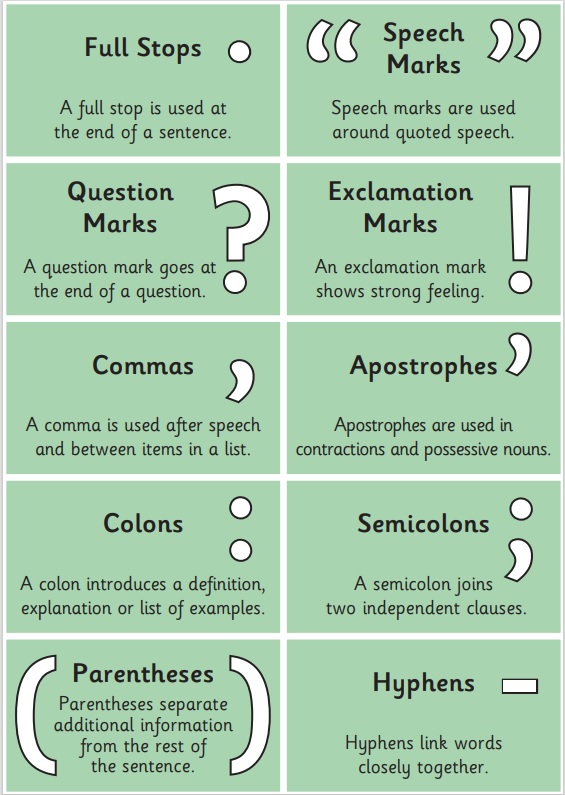 apostrophe
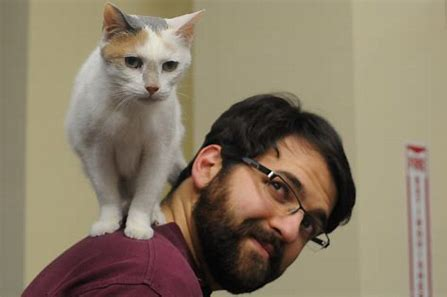 apostrophe

Danny’s cat
apostrophe

Danny’s cat
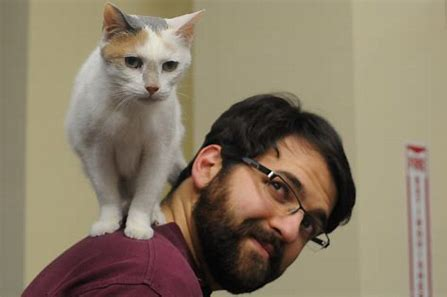 You will be walking the dog.
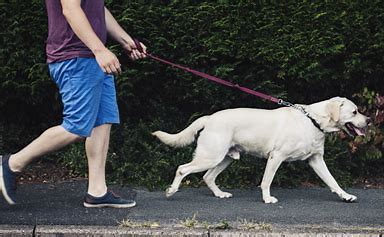 apostrophe

Danny’s cat
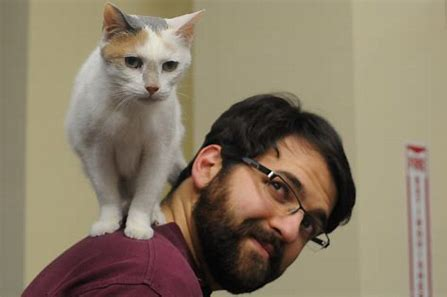 You will be walking the dog.

You’ll be walking the dog.
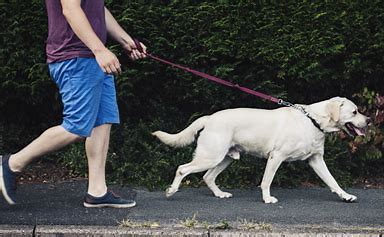 apostrophe

Danny’s cat
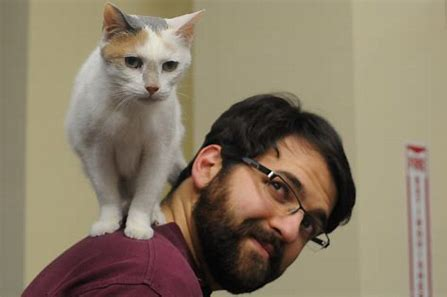 You will be walking the dog.

You’ll be walking the dog.
contraction
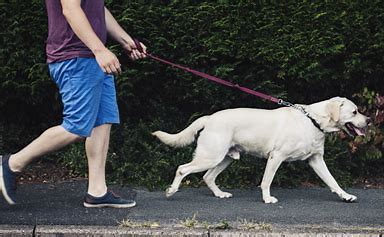 you will 

she will

we will

they will
contractions

I shall

he will

it will

you will
you will 

she will

we will

they will
contractions

I shall    I’ll

he will

it will

you will
you will    you’ll

she will

we will

they will
contractions

I shall    I’ll

he will

it will

you will
you will    you’ll

she will

we will

they will
contractions

I shall    I’ll

he will   he’ll

it will

you will
you will    you’ll

she will    she’ll

we will

they will
contractions

I shall    I’ll

he will   he’ll

it will

you will
you will    you’ll

she will    she’ll

we will

they will
contractions

I shall    I’ll

he will   he’ll

it will    it’ll

you will
you will    you’ll

she will    she’ll

we will     we’ll

they will
contractions

I shall    I’ll

he will   he’ll

it will    it’ll

you will
you will    you’ll

she will    she’ll

we will     we’ll

they will
contractions

I shall    I’ll

he will   he’ll

it will    it’ll

you will  you’ll
you will    you’ll

she will    she’ll

we will     we’ll

they will they’ll
contractions

I shall    I’ll

he will   he’ll

it will    it’ll

you will  you’ll
She’ll be competing in the cross-country race.
She’ll be competing in the cross-country race.


She will be competing in the cross-country race.
They’ll be trying to climb the mountain this year.
They’ll be trying to climb the mountain this year.


They will be trying to climb the mountain this year.
You’ll be playing in the football team next week.
You’ll be playing in the football team next week.

You will be playing in the football team next week.
We shall be watching the fireworks tonight.
We shall be watching the fireworks tonight.


We’ll be watching the fireworks tonight.
He will be collecting his son from school later.
He will be collecting his son from school later.


He’ll be collecting his son from school later.
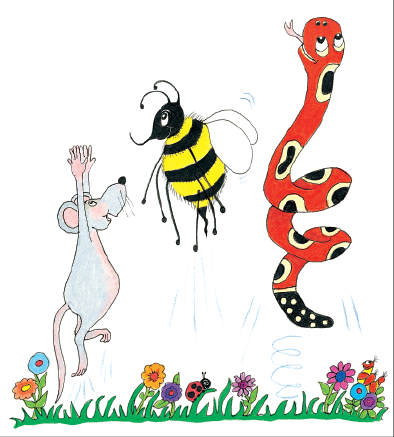 See you next time!